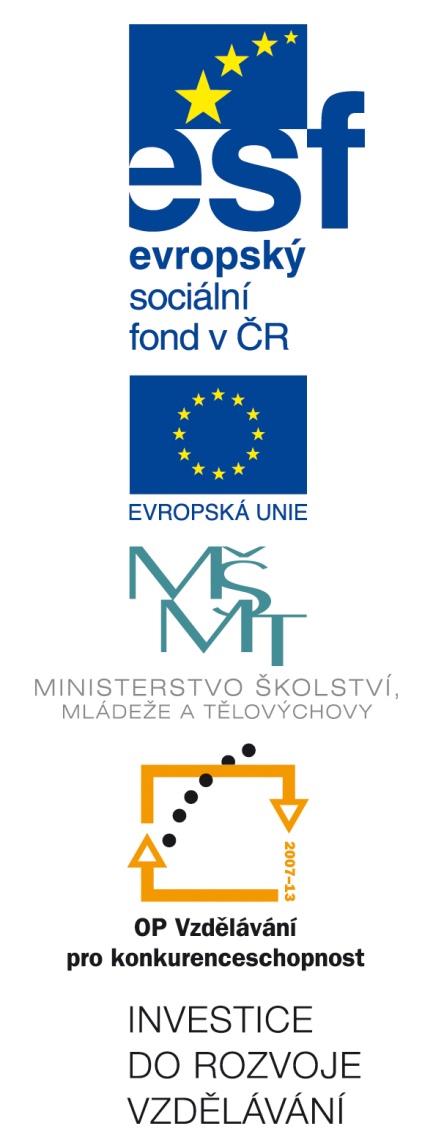 Číslo šablony: III/2
VY_32_INOVACE_P4_1.9
Tematická oblast: Hardware, software a informační sítě
 Porty a rozhraní
                                                         Typ: DUM - kombinovaný
				Předmět: ICT
                                                          Ročník:  3. r. (6leté), 1. r. (4leté), ICTS
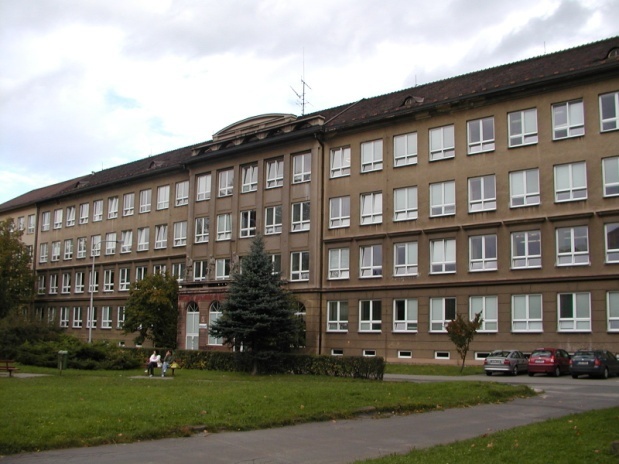 Zpracováno v rámci projektu
EU peníze školám
	  CZ.1.07/1.5.00/34.0296
Zpracovatel:
Miroslav Filipec
Gymnázium, Třinec, příspěvková organizace
Datum vytvoření: říjen 2013
Metodický list 
 Rozhraní a jednotlivé porty jsou systematicky prezentovány.
 Inovativnost je v prezentaci pomocí ICT.
 Je vhodné fyzicky na modelech vstupy a výstupy ukázat.
 Doba využití: 20´
Komunikační rozhraní (interface)
HW (nebo SW) který zajišťuje přenos dat mezi HW zařízeními (nebo programy). 
Vodiče rozhraní: řídící, adresové, datové.
HW rozhraní
Počítačová síť
 Aktivní síťové prvky (více informací u sítí)
 Sběrnice (anglicky bus)
Sběrnice s větší přenosovou rychlostí nahrazují dřívější. Nové zařízení musí akceptovat novější typ sběrnice (HD, port, karta,…).
HW rozhraní
Sběrnice – porovnání typů a rychlostí
Sběrnice – porovnání typů a rychlostí (vnější paměti)
HW rozhraní
Příklad charakteristiky rozhraní u interního SSD disku
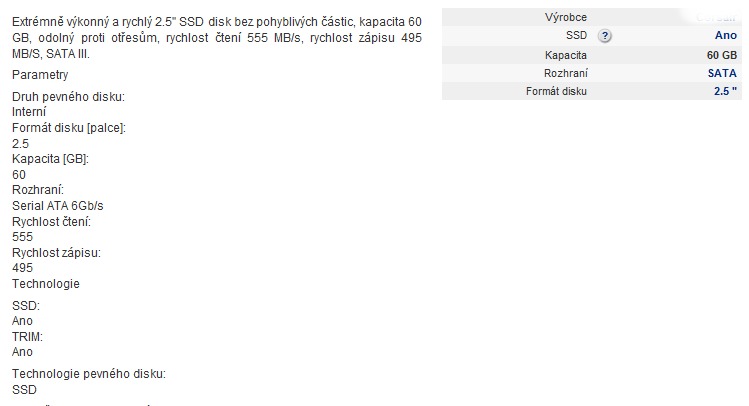 HW rozhraní
Příklad charakteristiky rozhraní u externího HDD
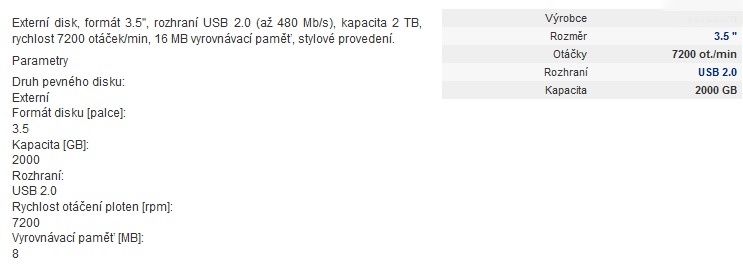 HW rozhraní
Port je obecně název pro rozhraní:
	Příklady: COM, PS2, LPT1, USB typ A, USB typ B, FireWire,
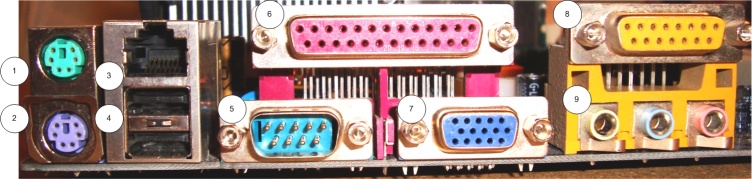 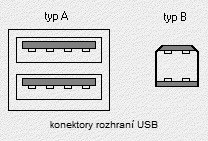 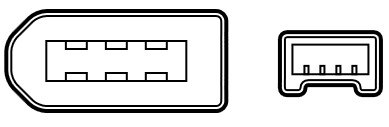 Obr. 1
Sběrnice – porovnání typů a rychlostí  (externí)
SW rozhraní
Rozhraní pro programování aplikace API (komunikace mezi aplikací a OS)


 Komunikační protokol 
Protokol definuje pravidla pro výstup a vstup dat mezi jednotlivými body. 
 Přenos v rámci sítě zvané internet je ošetřen protokolem TCP/IP, další používané jsou FTP, SMTP, POP3,…
 Uživatelské rozhraní
 Příkazový řádek (příkazy DOSu)
 Textové (mezistupeň mezi Příkazovým a Grafickým, např. Norton Commander)
Grafické - GUI (nejčastěji dnes užívané, myš, klávesnice, šipky,…)
Konec
Zdroje:
1. Roubal, Pavel. Informatika a výpočetní technika pro střední školy Praktická učebnice. Brno : Computer Press, a.s., 2011. ISBN 978-80-251-3227-2.

2. Roubal, Pavel. Informatika a výpočetní technika pro střední školy Teoretická učebnice. Brno : Computer Press, a.s., 2011. ISBN 978-80-251-3228-9.

Fotografie: Obr 1, Wikipedia. [Online] 12. 12 2013. [Citace: 12. 12 2013.] http://cs.wikipedia.org/wiki/FireWire.